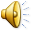 УЧИМСЯ МЫСЛИТЬ ЛОГИЧЕСКИ
Для детей 4 – 7 лет
Найди два одинаковых зонтика
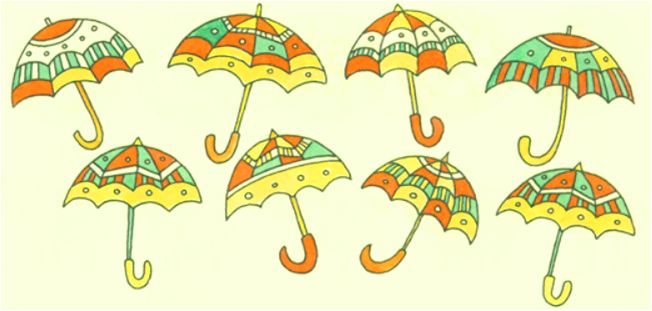 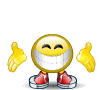 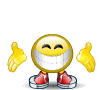 Найди в каждом ряду два одинаковых предмета
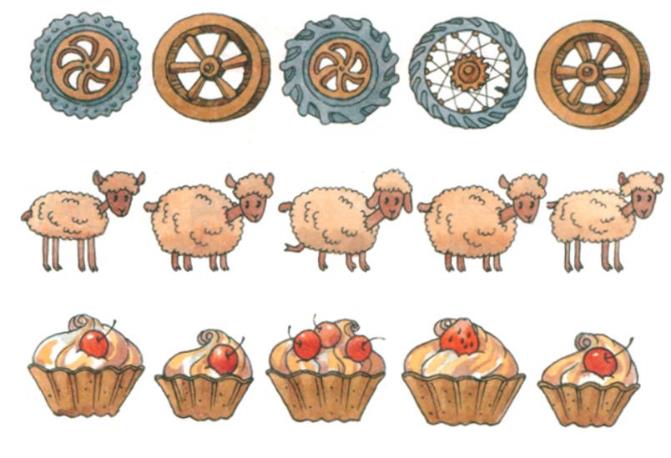 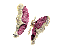 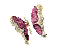 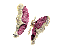 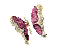 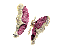 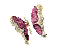 Как ты думаешь, какой признак объединяет предметы в каждой группе?
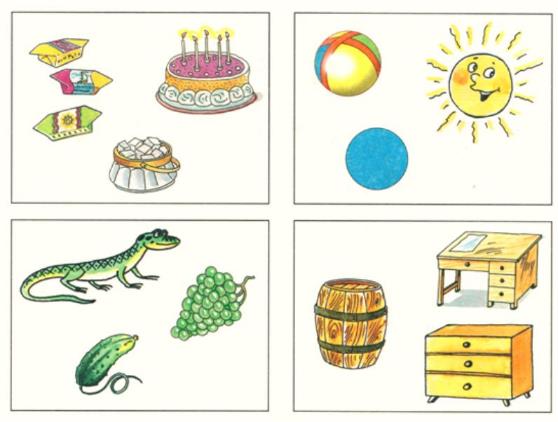 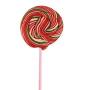 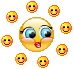 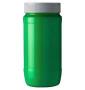 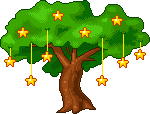 Найди у каждого кораблика деталь, отличающую его от других
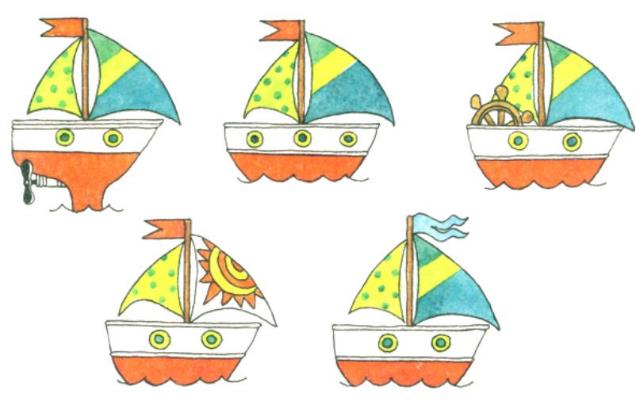 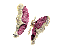 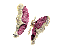 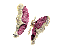 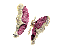 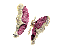 Назови каждую группу предметов одним словом
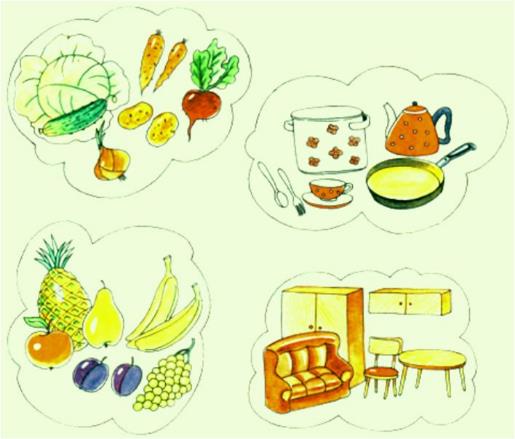 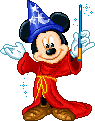 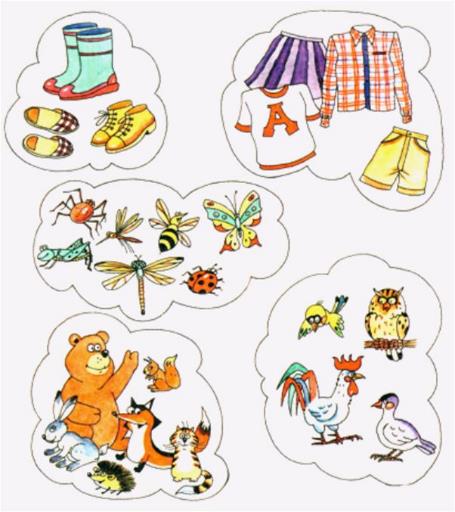 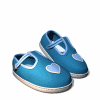 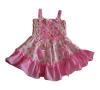 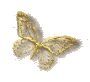 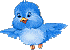 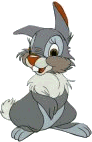 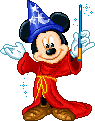 Найди 10 различий
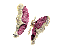 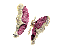 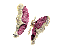 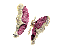 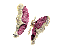 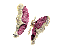 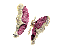 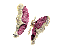 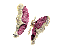 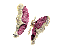 Назови в каждом ряду предмет, который не подходит к остальным. Объясни, почему он лишний.
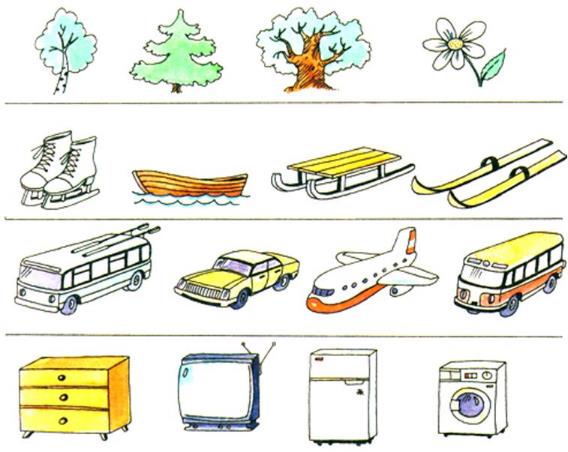 В рамке из нижнего ряда выбери недостающий предмет для верхнего ряда. Почему ты выбрал этот предмет?
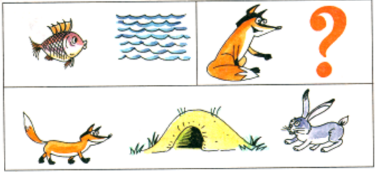 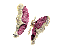 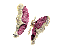 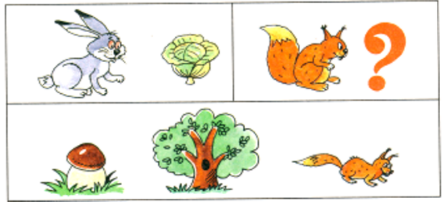 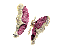 Рассмотри картинки. Подумай, что было сначала, а что потом.
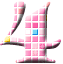 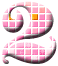 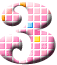 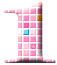 У каждого из этих предметов есть смысловая пара, кроме одного. Что это за предмет?
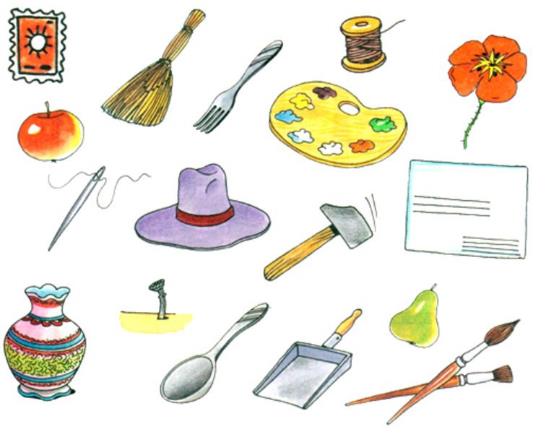 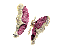 Рассмотри картинки. Скажи, что было сначала, что потом.
3
2
5
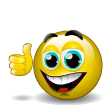 4
1
6
Найди любимую рыбку Маши, если ты знаешь, что она не длинная, без горошин, не грустная, у неё закрыт рот и у неё не три полоски.
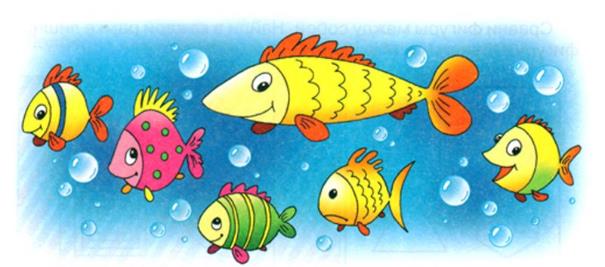 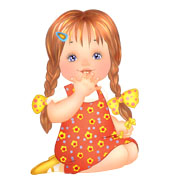 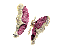 Рассмотри пирамидку. Какой вид сверху ей соответствует?
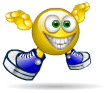 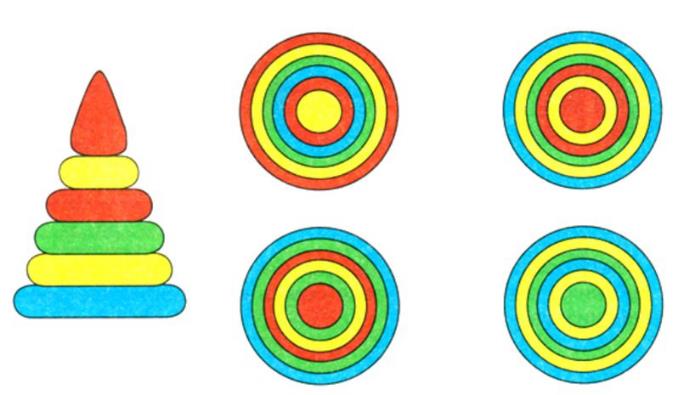 Маша и Даша лепили из снега фигурки. Одна из них – снежные пирожки, а другая – звёздочки. Что лепила Маша, если Даша лепила не пирожки?
Даша
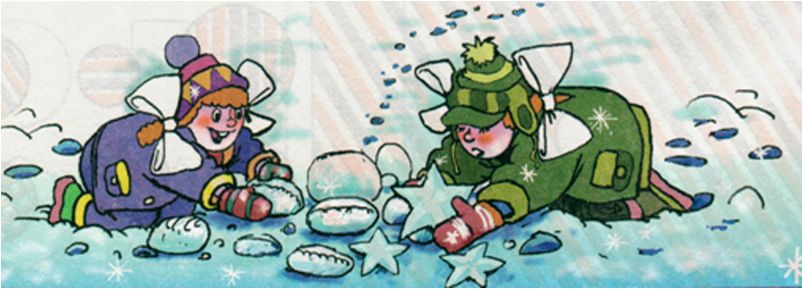 Маша
Бабушка связала внукам 6 носочков. Сколько внуков у бабушки?
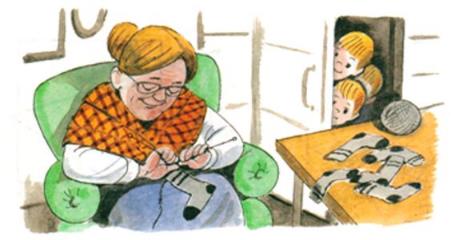 Два друга шли до школы 10 минут. 
Сколько минут шёл каждый из друзей?
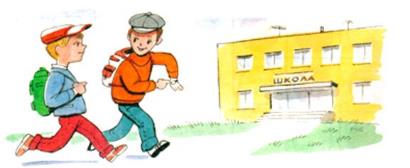 Шерсть у кота Васьки темнее , чем у Мурзика, но светлее, чем у Пушка. Какой кот самый светлый? Какой кот самый тёмный?
Васька
Пушок
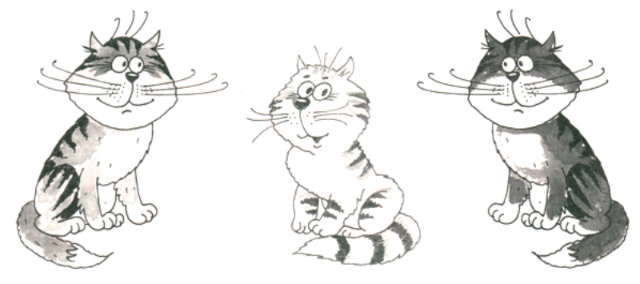 Мурзик
Какой фигуры не хватает?
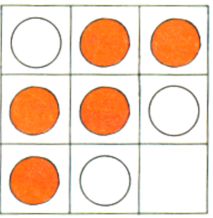 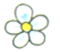 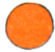 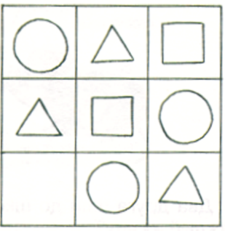 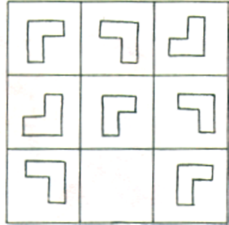 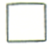 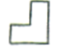 На одном берегу – утята, на другом – цыплята. Кто быстрее доплывёт до острова?
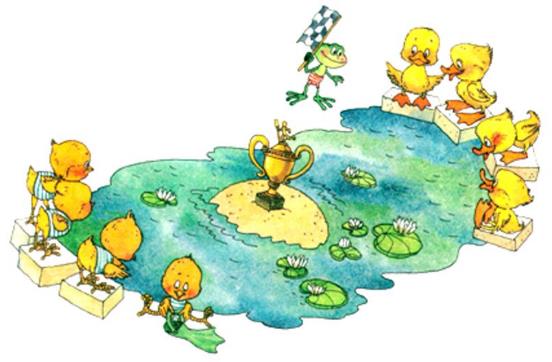 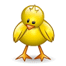 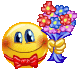 Утята. Цыплята плавать не умеют.